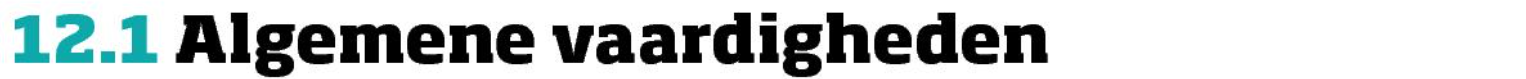 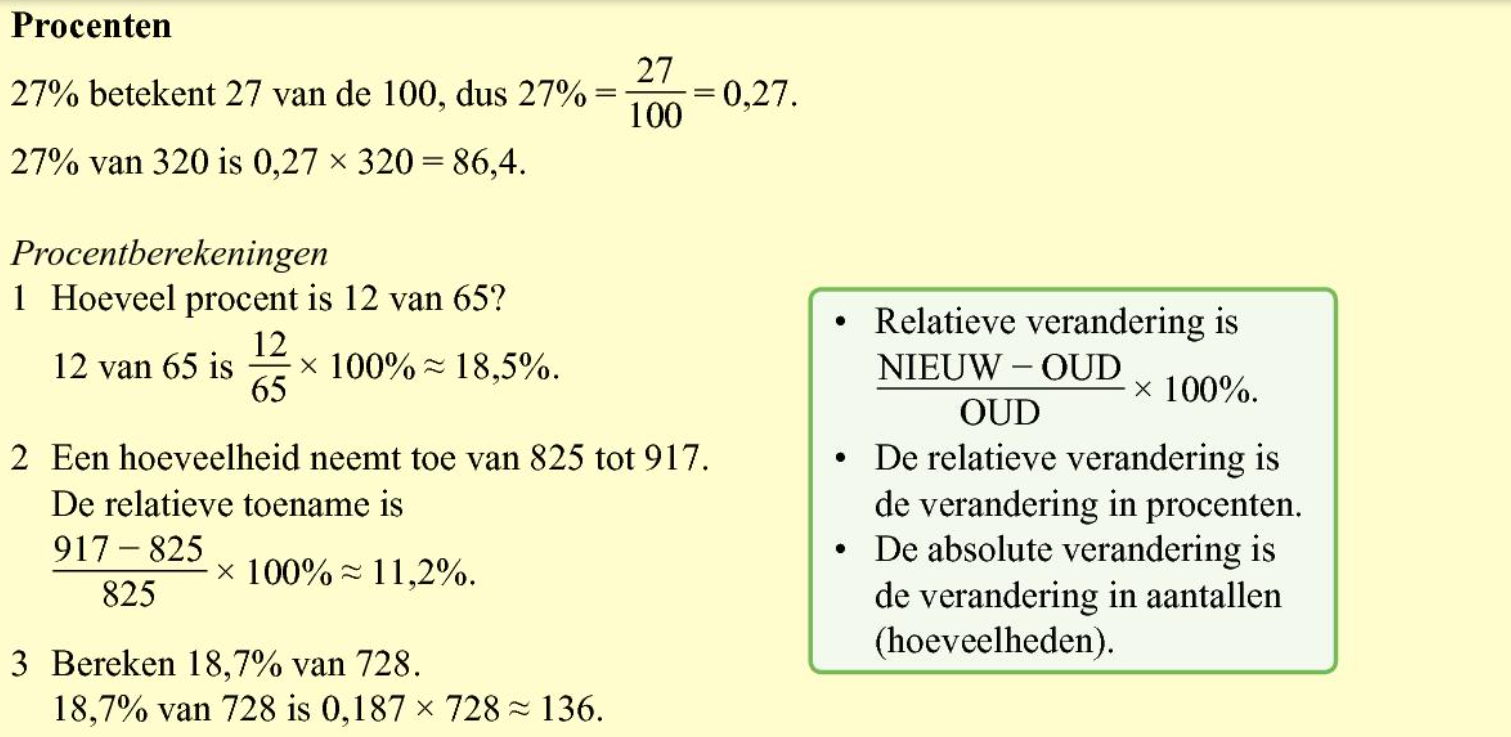 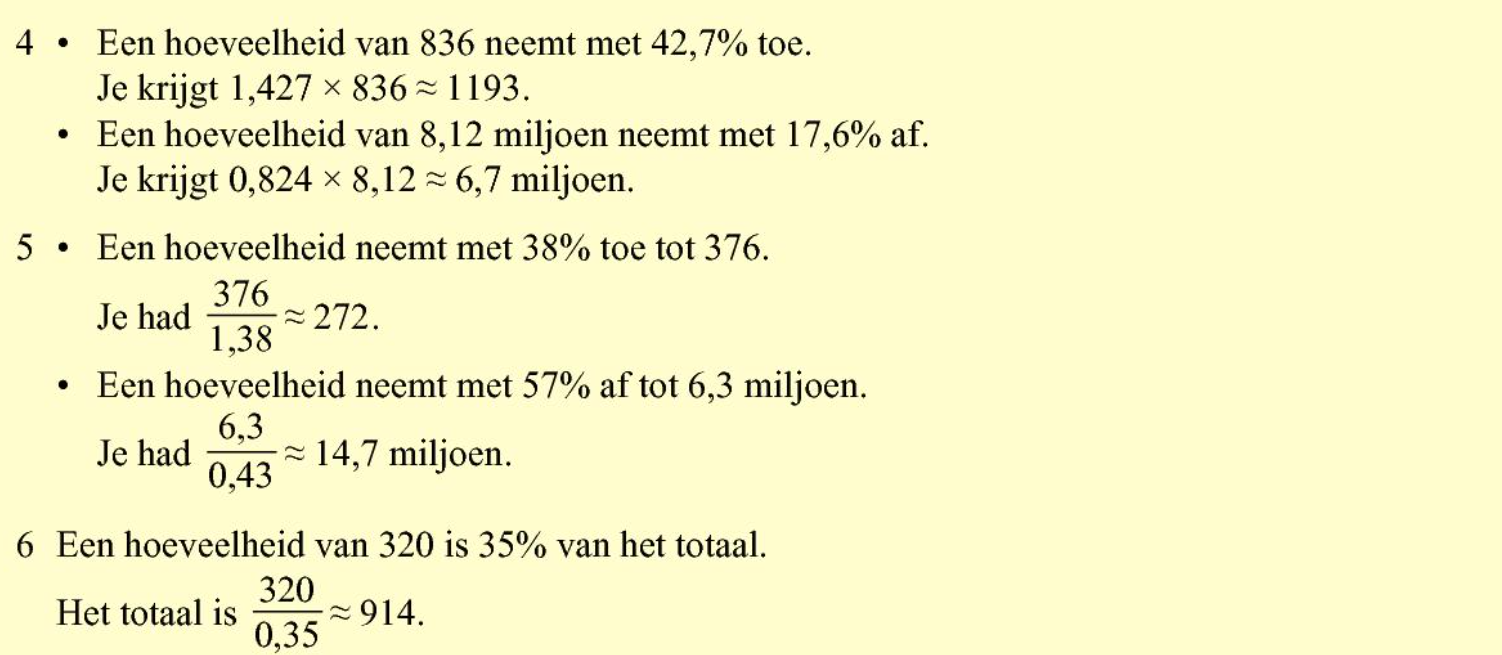 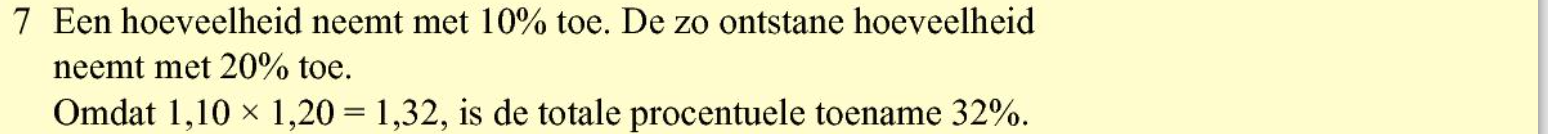 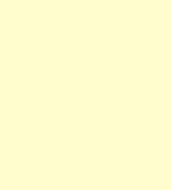 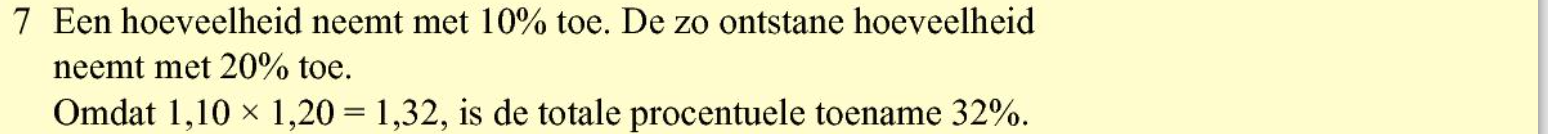 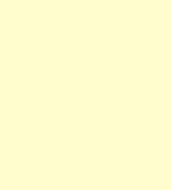 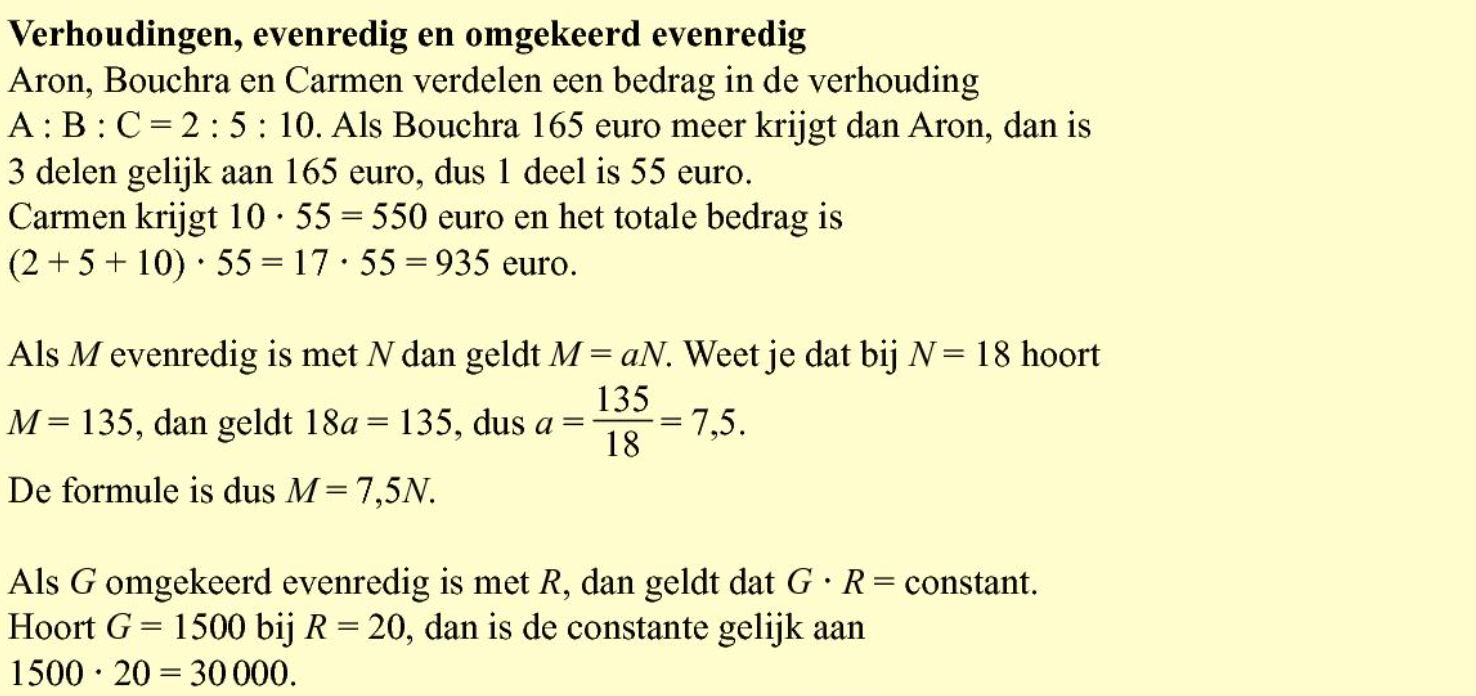 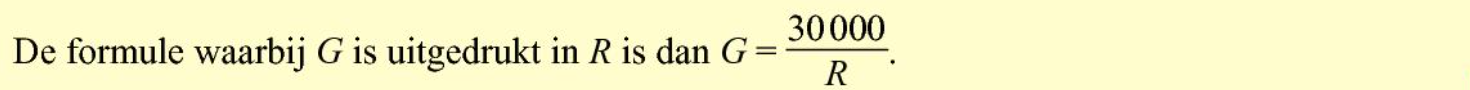 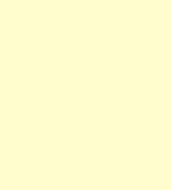 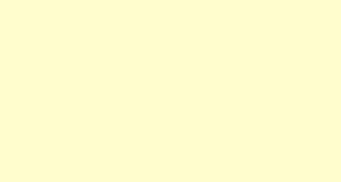 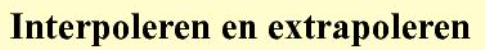 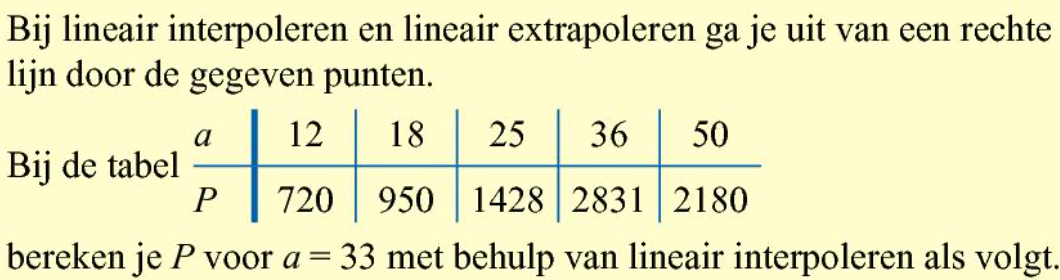 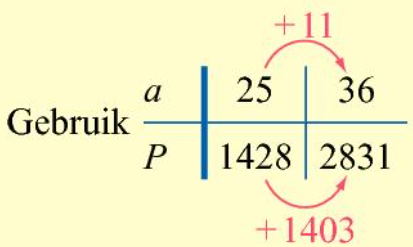 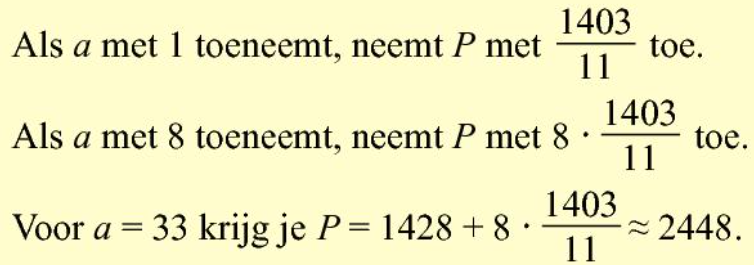 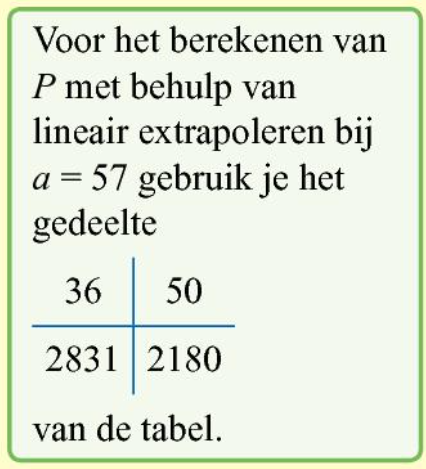 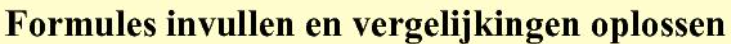 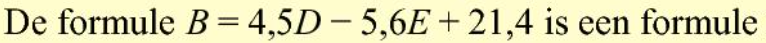 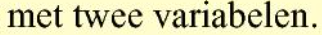 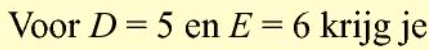 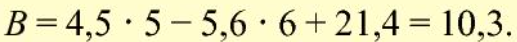 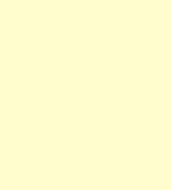 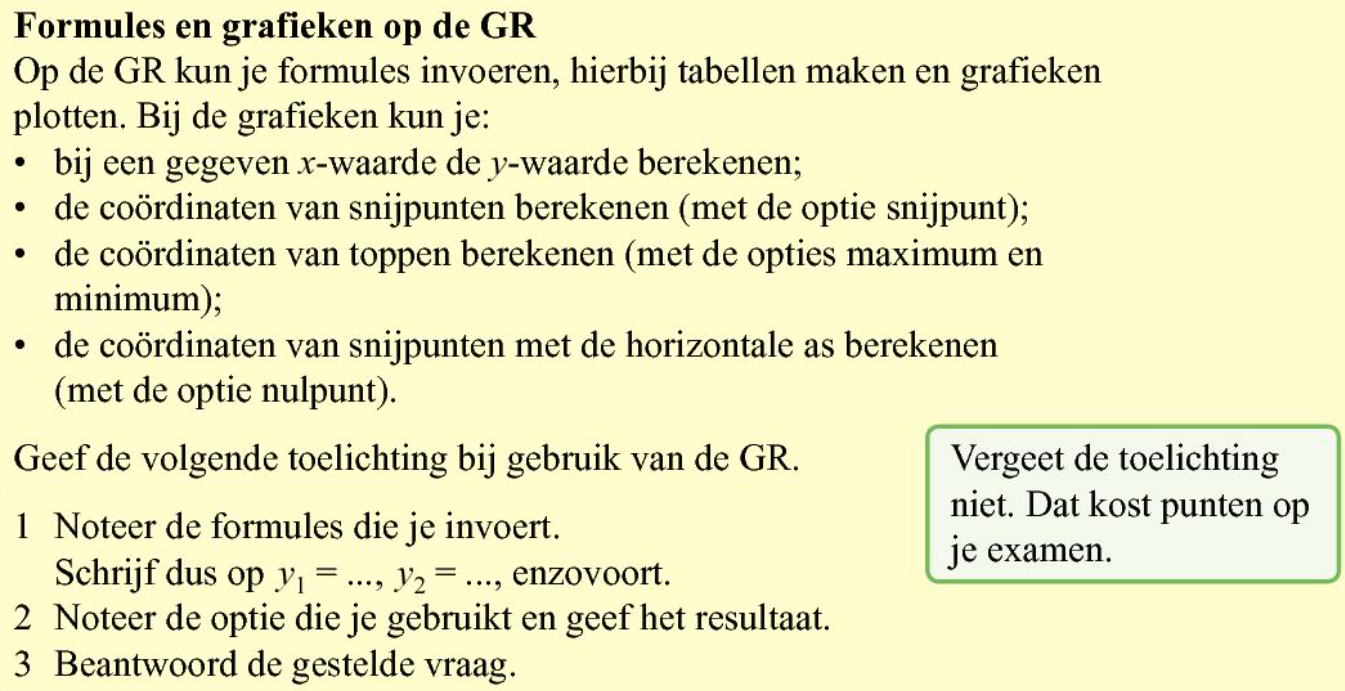 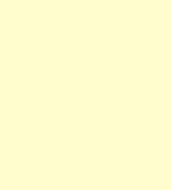 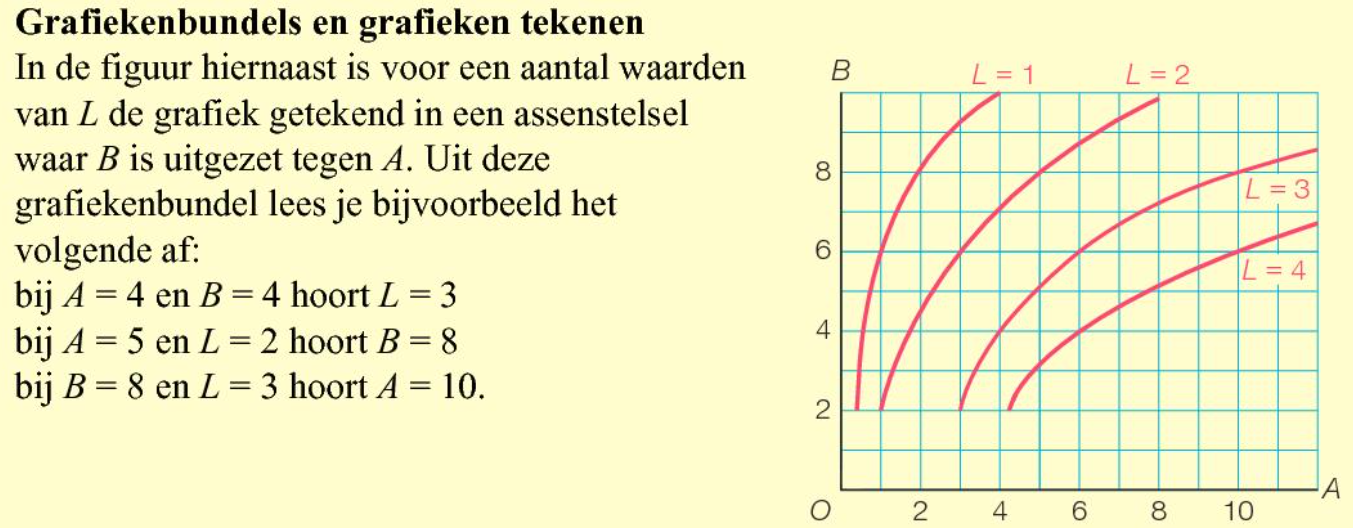 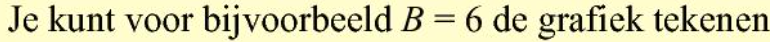 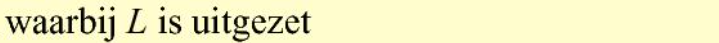 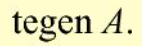 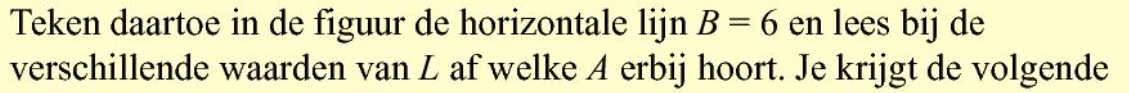 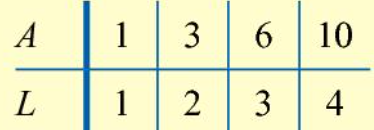 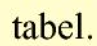 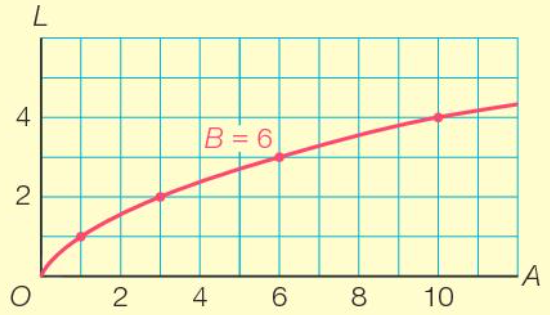 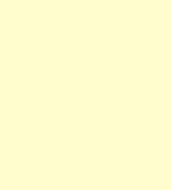 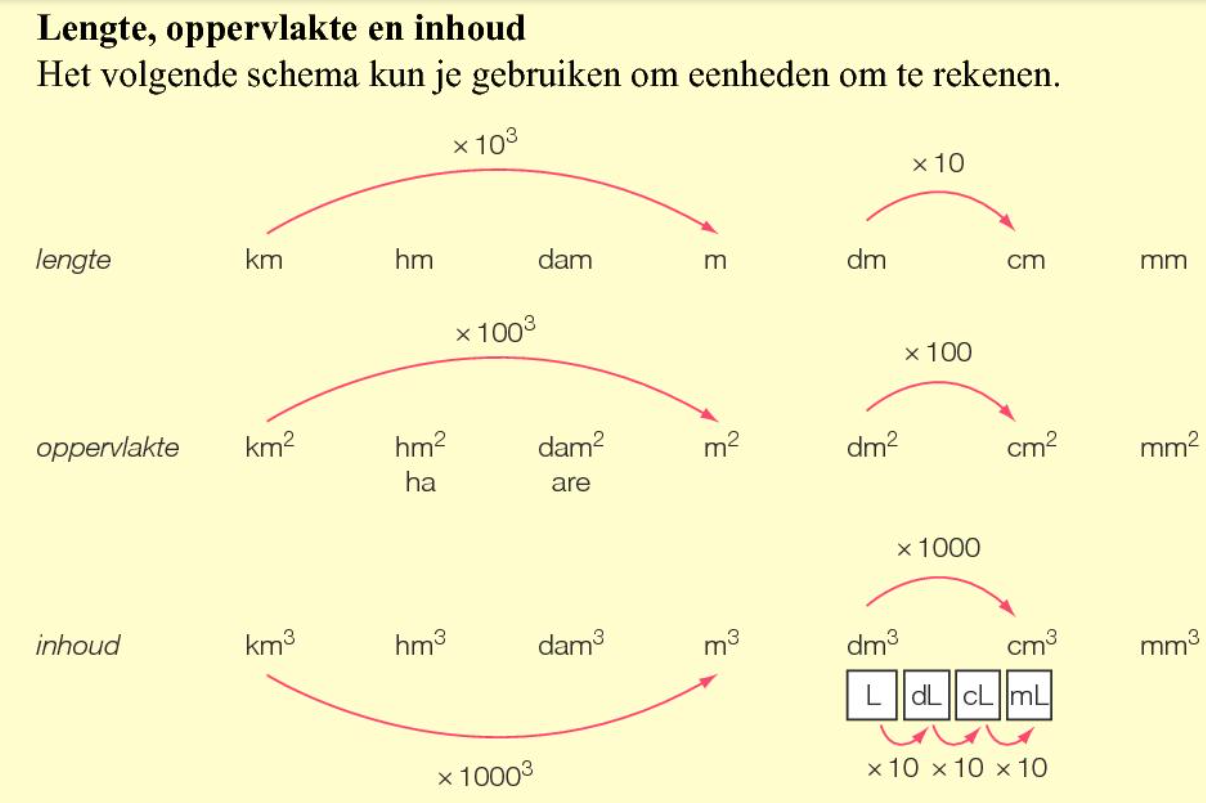 1 jaar is 12 maanden; 52 weken of 365 dagen.1 kwartaal is 3 maanden….1 uur is 60 minuten of: 3600 seconden1 m/s is 3,6 km/uur1 ton is 1000 kg.
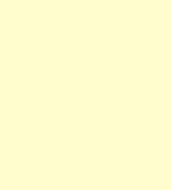 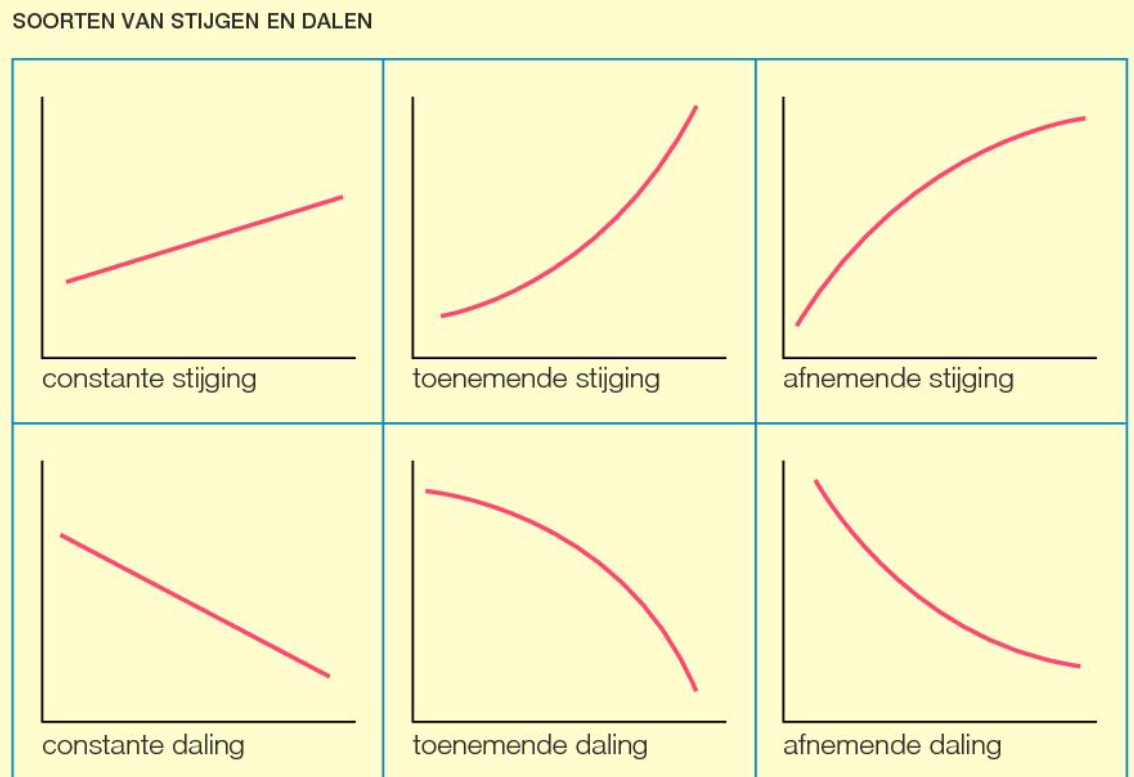 Recente examenopgaven hierover:2019-I en 2019 II boek (deel 3) :  	blz 161 opg 9		blz 164 opg 12
		blz 165 opg 13
		blz 166 opg 14		blz 167 opg 15		blz 168 opg 16